Теорія поліархії Роберта Даля
Роберт Алан Даль (17 грудня 1915 - 5 лютого 2014)
Американський політолог,
професор Єльського університету, перший лауреат премії Юхана Шютте в політичних науках (1995). Член Національної академії наук США (1972).
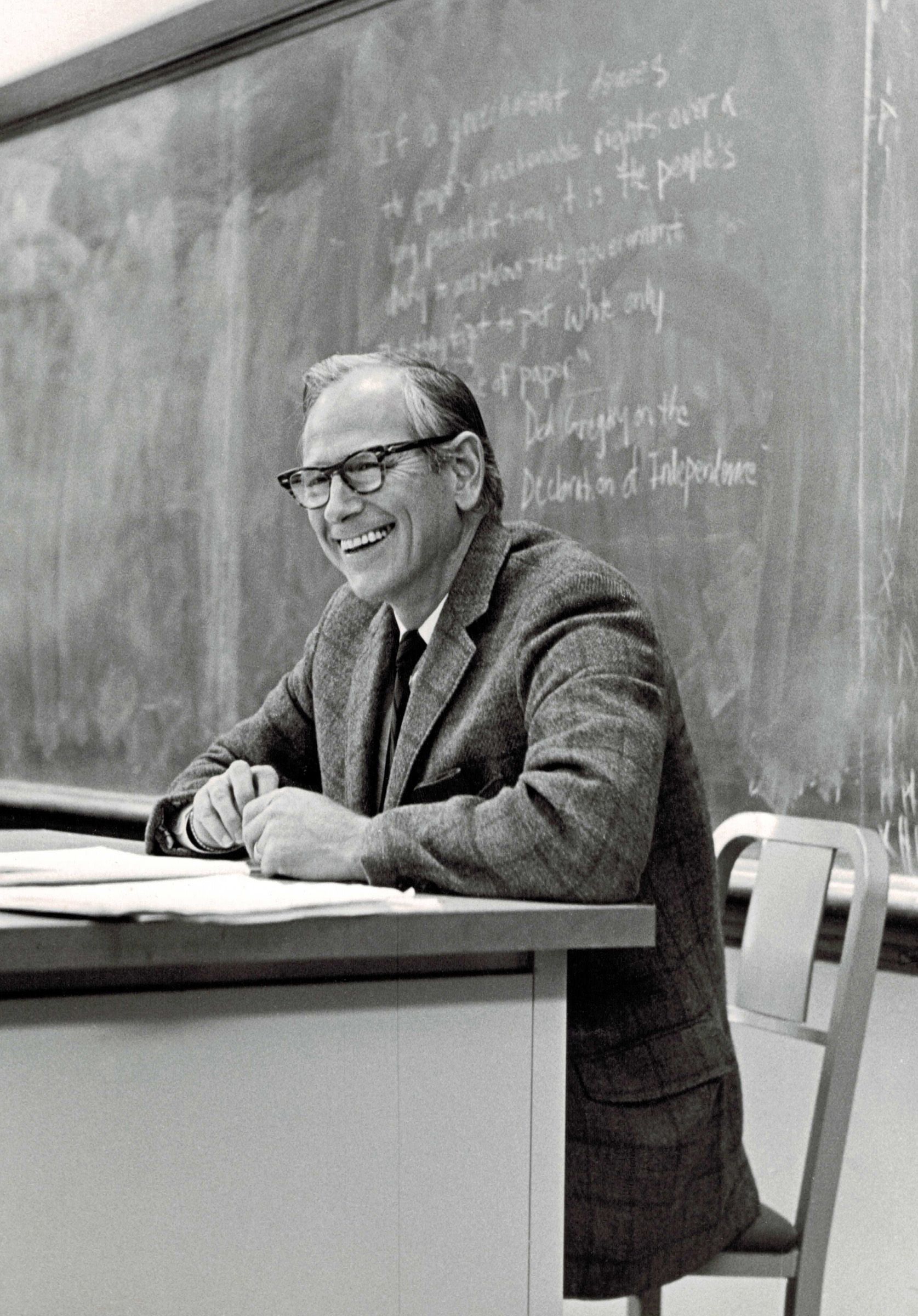 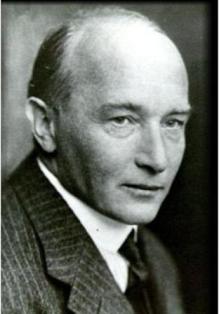 Розвиток Політичної думки
Роберт Даль є видатним представником американської політичної науки, в ряді своїх всесвітньо відомих книг, таких як «Введення в теорію демократії», «Сучасний політичний аналіз», «Політичні опозиції в західних демократіях», «Дилеми плюралістичної демократії», та інших, він розглядає проблеми трансформації політичних систем, передумов демократії, та співвідношення понять свободи, рівності і демократії.
Одним із головних внесків американського вченого в сучасну політологію була, розроблена в 50-ті роки минулого століття, концепція поліархії, котра інтерпретується як дійсність відмінна від демократичного ідеалу, але в котрій залишається можливість участі громадян в політиці, а впливові групи і лідери мають можливість відкритого суперництва в боротьбі за владу. 
	Поліархія – особливий тип режиму, для котрого характерні: високий рівень терпимості до опозиції і відносно широкими можливостями впливу  на поведінку уряду
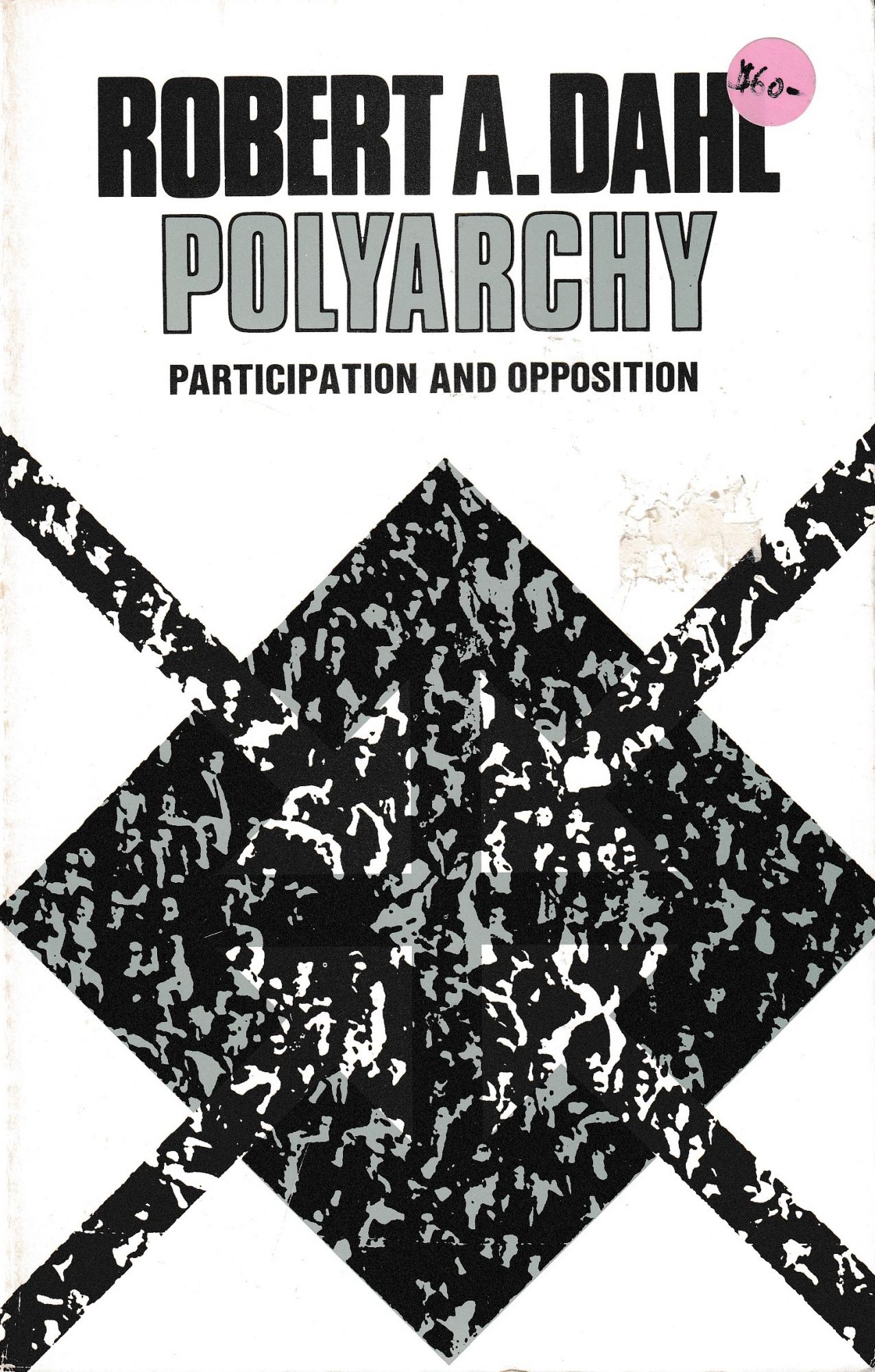 Поліархія як політична система
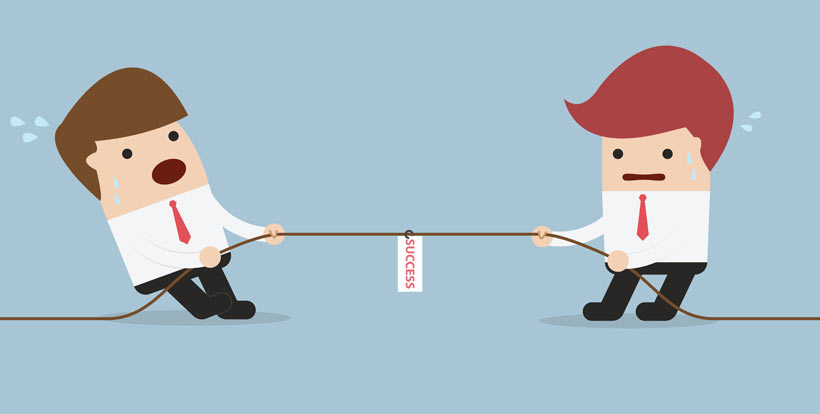 Поняття поліархії
Поліархія – політична система, що базується на відкритій політичній конкуренції різних груп в боротьбі за підтримку виборців. Хоча даний термін має довгу історію, в сучасну політологію його ввів саме Роберт Даль, а використовується він задля диференціації сучасних політичних систем і ідеальної, абстрактної, демократії, а також історично існуючих, віджилих форм демократії (рабовласницька демократія, тощо).
ознаки Поліархії
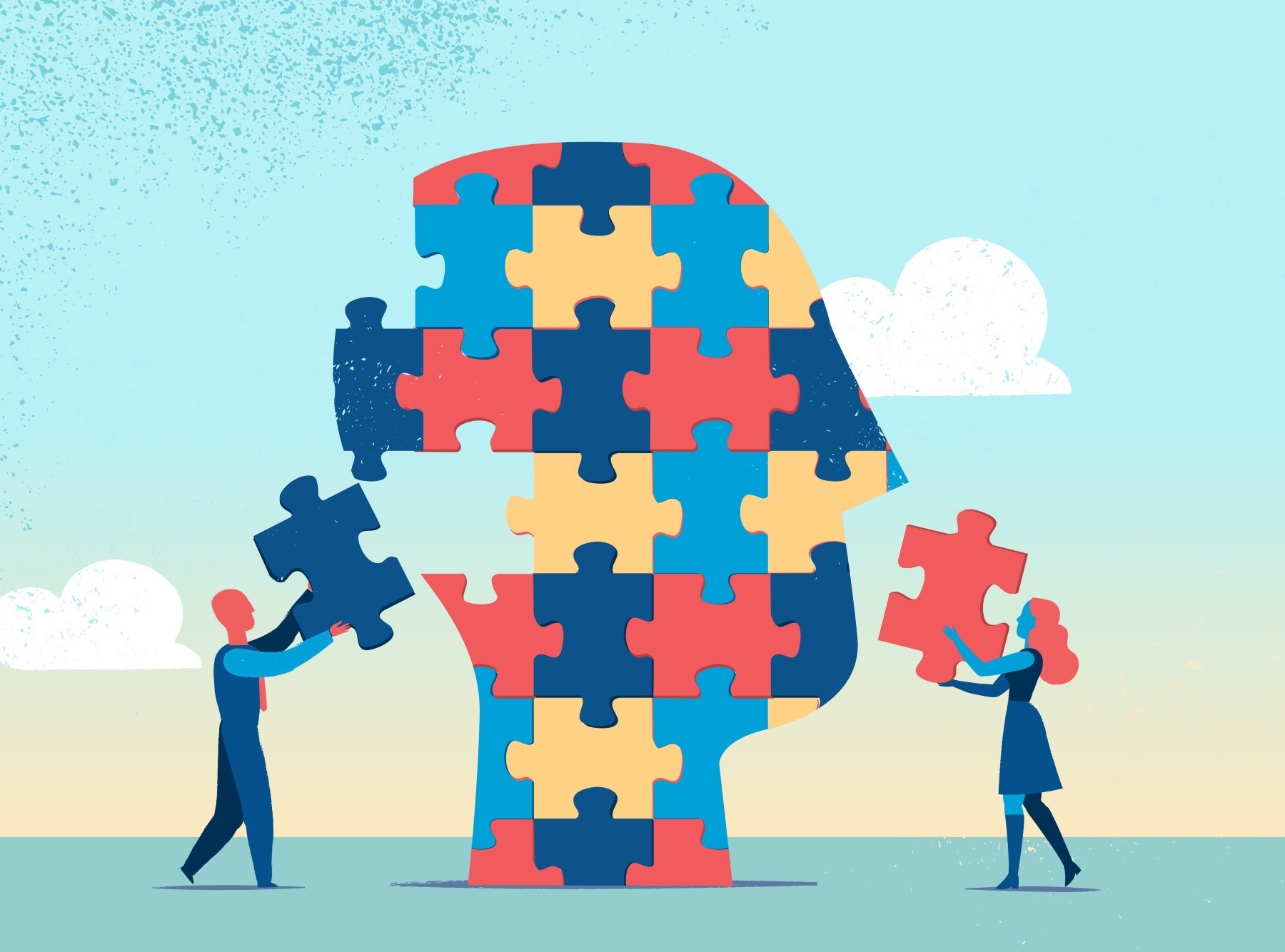 Сучасна політологічна наука виділяє сім ознак, котрі є формоутворюючими для поліархії, розглянемо їх окремо.
Виборні державні посади
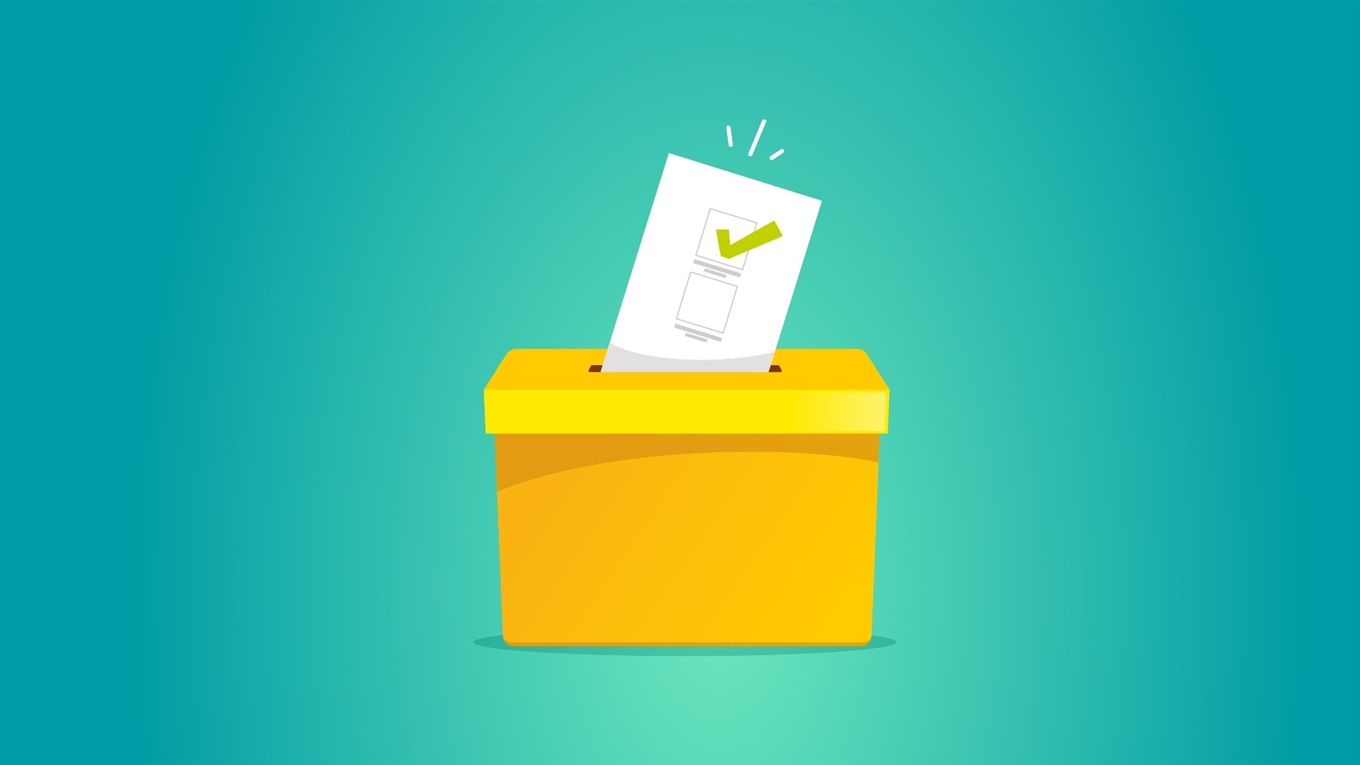 Сучасні демократії є представницькими: за законом, контроль над політичними рішеннями повністю належить вибраним громадянами політикам.
Вільні і регулярні вибори
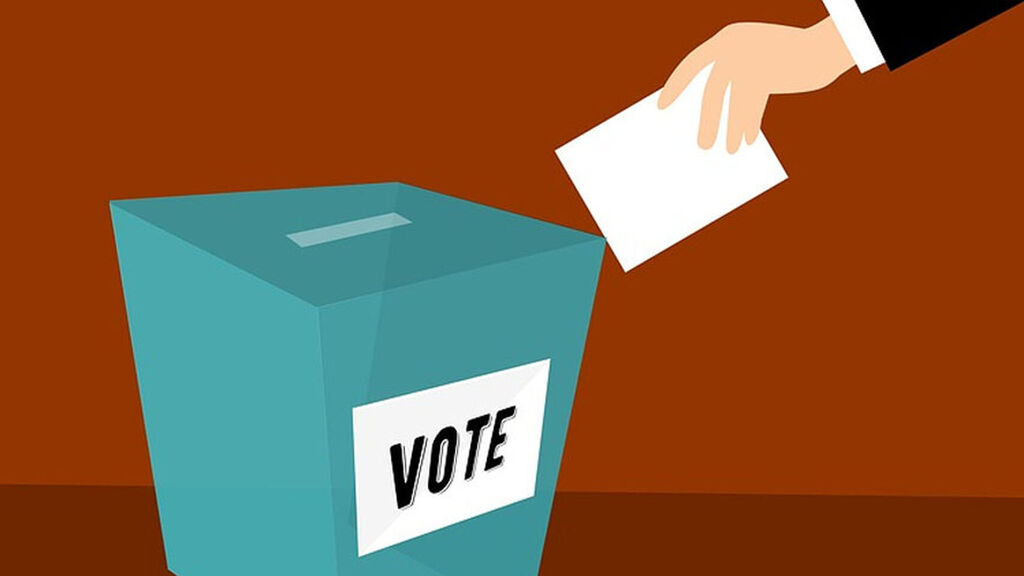 Необхідним елементом виступають регулярні і чесні вибори, на котрих має ,пасивне і активне, право участі кожний громадянин, в суміші з постійним політичним суперництвом між громадянами та їх об'єднаннями.
Чуйність Уряду
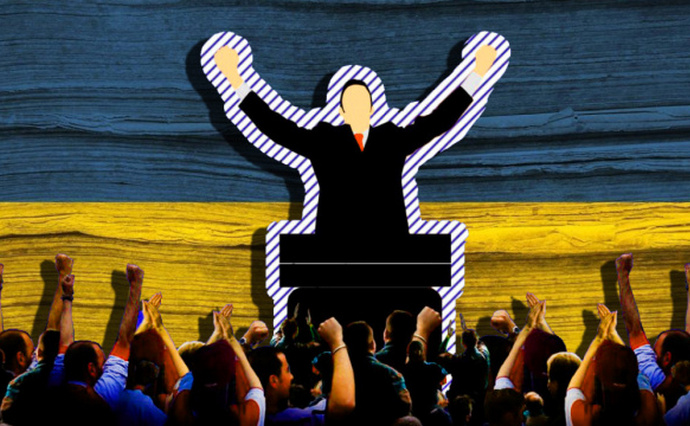 Політика, що проводиться в державі прямо залежить від результатів виборів,  переваг виборців, та загальному запиті громадян.
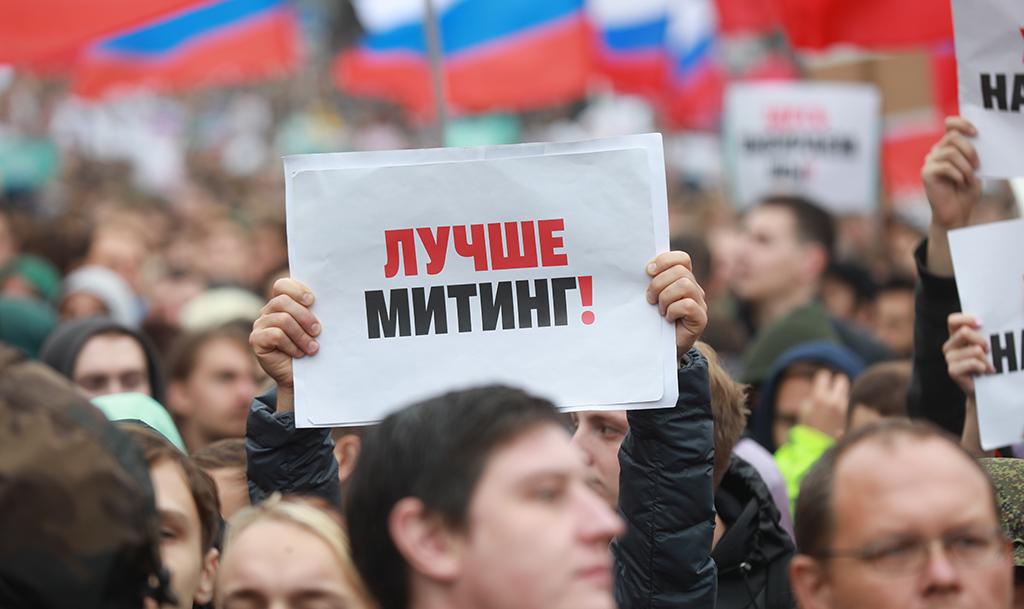 Свобода Самовираження
Громадяни мають право вільно виражати свої думки, критикувати владу, політичну систему, суспільно-економічний порядок і пануючу ідеологію.
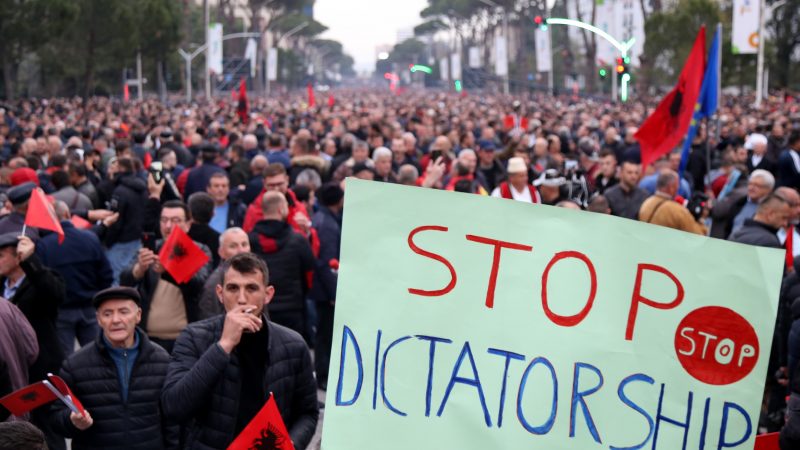 Доступ до альтернативних джерел інформації
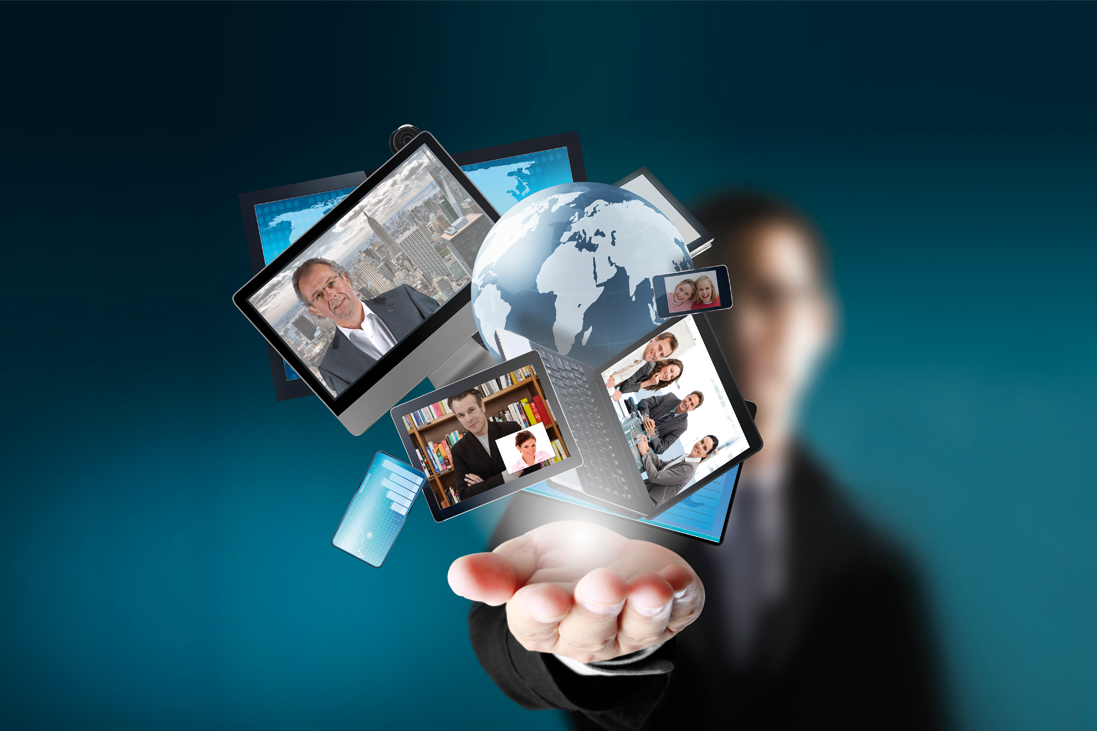 Громадяни мають право отримувати інформацію від інших громадян, із ЗМІ, книг і т.д, котрі не підконтрольні владі, або окремим політичним силам.
Автономність суспільних організацій
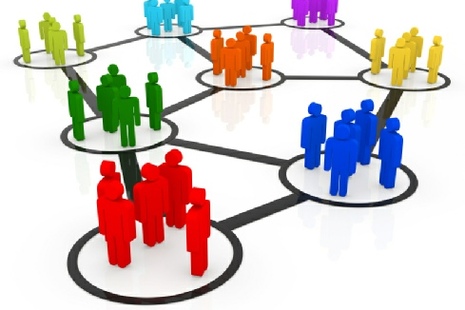 Громадяни вправі утворювати відносно незалежні суспільства або організації, політичні парті в тому числі.
Загальний обсяг громадянства
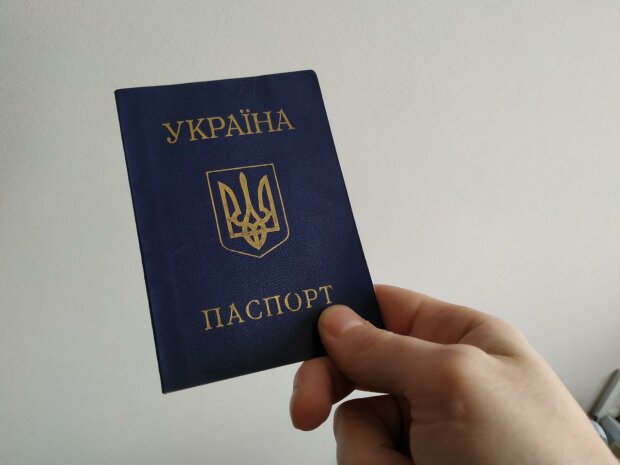 Кожний, постійно проживаючий в країні, дорослий житель повинен обладити усіма правами громадянина, за умови дотримання закону.
Умови стабільності поліархії
Р. Даль виділяє наступні умови, котрі уможливлюють стабільність поліархії, серед яких:
Політичні лідери не використовують насильного примусу в боротьбі за владу
Наявність сучасного, динамічного суспільства організованого на плюрастичних принципах
Високий рівень терпимості в суспільстві 
Серед громадян держави, особливо політично активних, необхідна наявність політичної культури орієнтованної на ідеї демократії і поліархії.
Демократія — це мета, а не щось уже досягнуте. Демократія, без сумніву, є утопією, — вважає Р. Даль, — але утопією корисною, оскільки вона вказує напрямки, де можна відшукати альтернативи до існуючої демократії.	Поліархія у Р. Даля — це демократія в дії. Поліархію він розглядає як процес наближення до демократії.	Оскільки поліархія — це стан реальної політичної дійсності, то він вибирає і критерії поліархічності тієї чи іншої системи. Такими критеріями в нього є ступінь опозиційності чи конкурентності еліт і рівень участі населення при їх виборі. Для того, щоб досягти поліархії, всі громадяни повинні: а) формулювати свої уподобання; б) висловлювати свої побажання співгромадянам і урядовцям; в) змушувати урядовців розглядати свої вимоги і таким чином контролювати процес прийняття політичних рішень.
Отже, до загальних рис плюралістичних моделей демократії можна віднести:— групи інтересів — головний елемент політичної системи суспільства, який гарантує реалізацію прав і свобод громадянина;— загальна воля — результат компромісу різних політичних груп;— суперництво і баланс групових інтересів — соціальна основа демократії;— дифузія влади та елітизм;— наявність ціннісного консенсусу, визнання різними групами основних принципів державного устрою.	До слабких сторін даної теорії належать:— ідеалізація, перебільшення групової ідентифікації громадян;— ігнорування, недостатнє врахування нерівного політичного впливу різних соціальних груп;— складність прийняття політичних рішень, коли треба враховувати інтереси і потреби великої кількості соціальних груп.